UNEMPLOYMEMT
Dolly Kumari
Department of Economics
M.L.Arya College, Kasba, Purnia
Class-B.A part-1
08-05-20
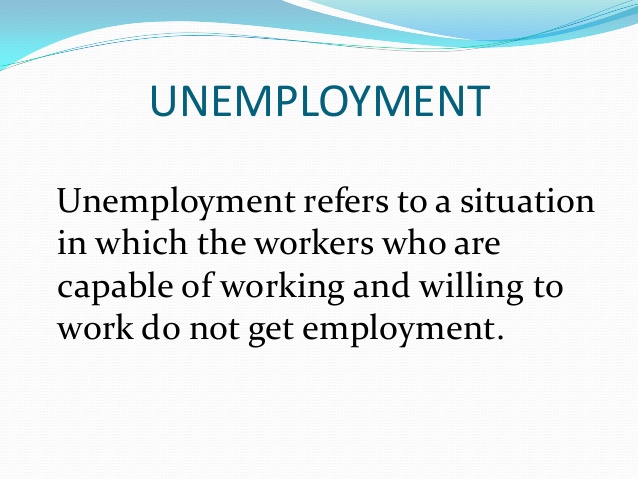 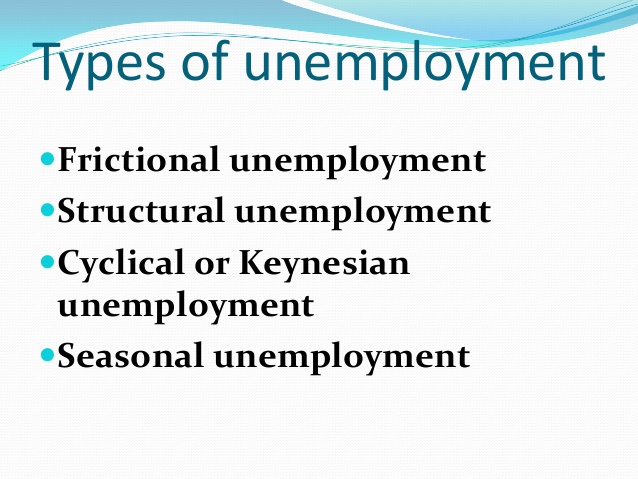 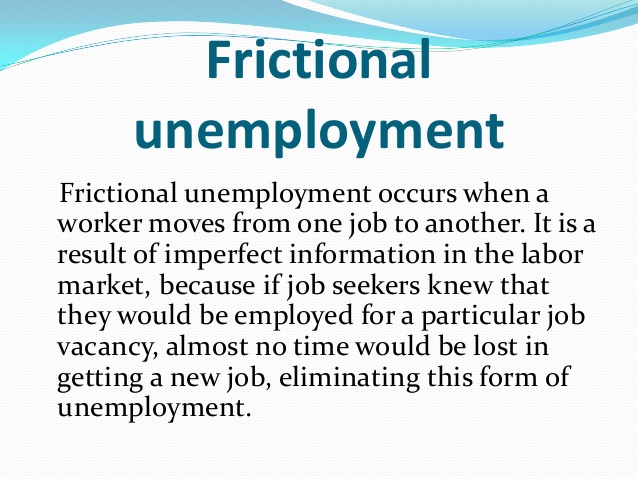 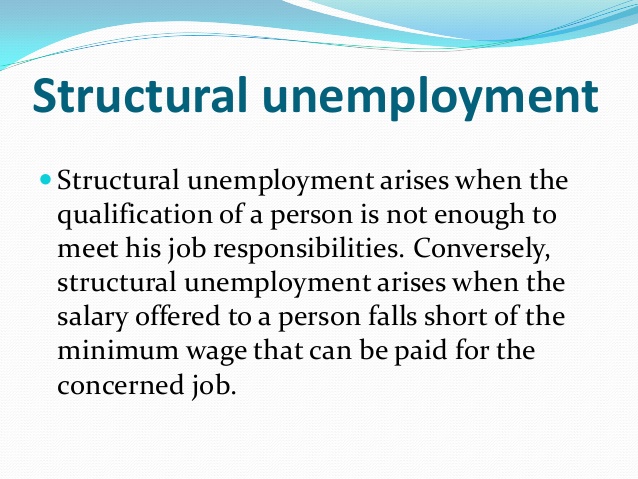 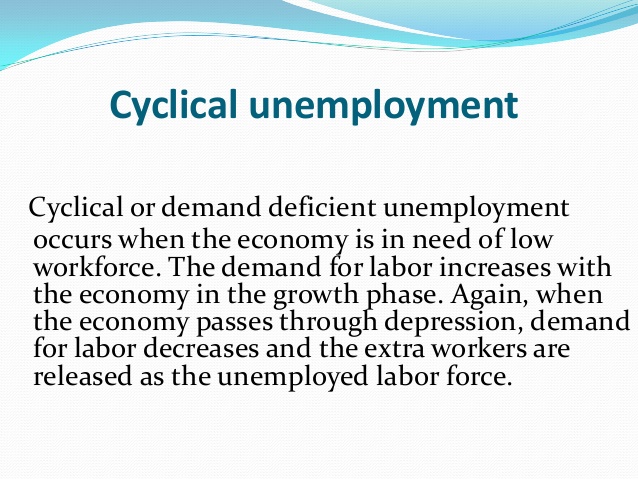 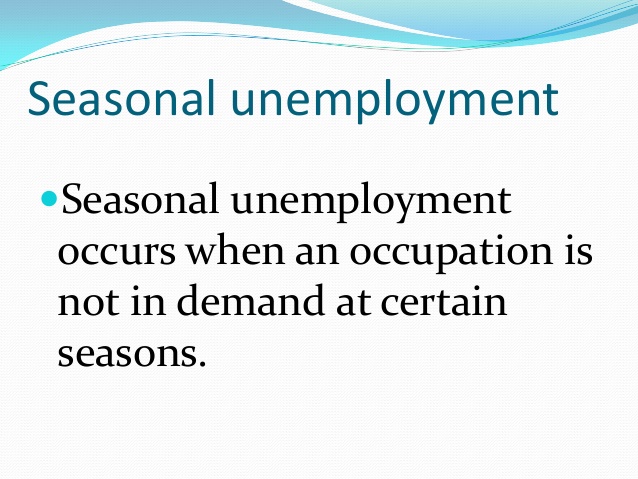 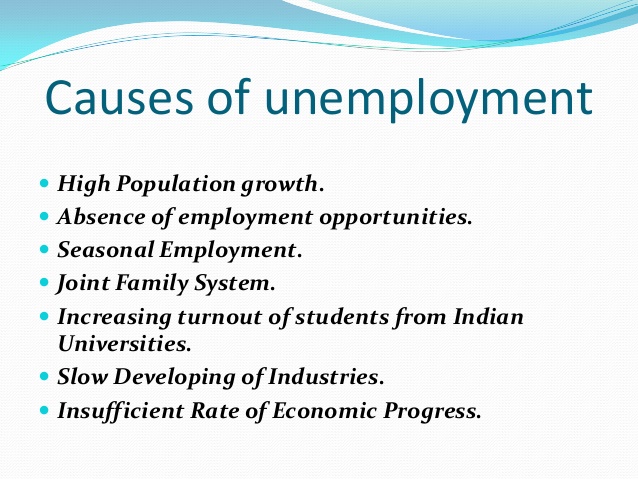 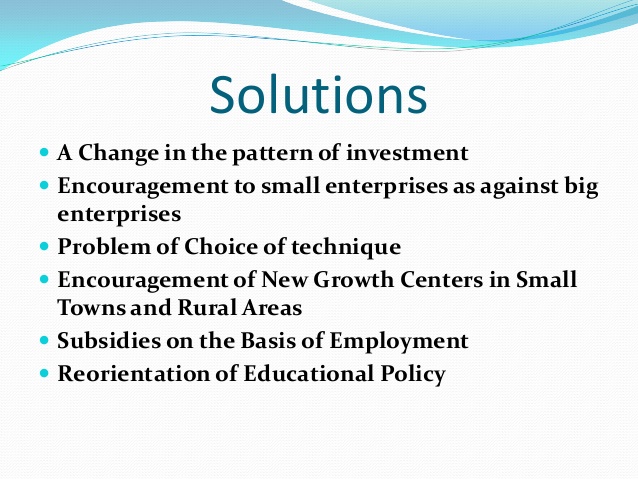 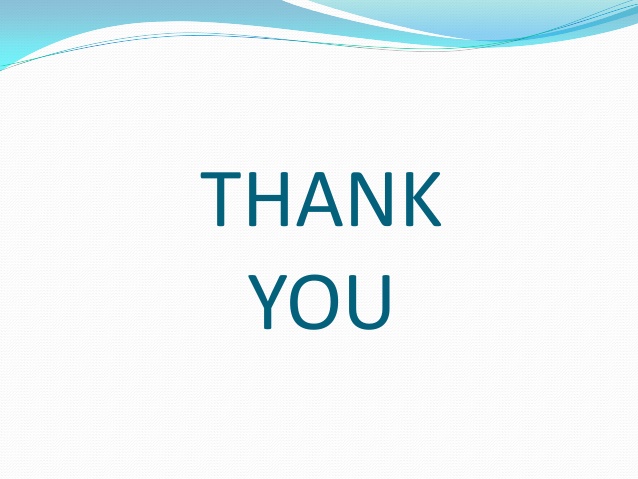